John DOE
Professional Title
Contact
Lorem ipsum dolor sit amet, consectetur adipiscing elit. Quisque pulvinar sit amet turpis ut consequat. Lorem ipsum dolor sit amet, consectetur adipiscing elit.
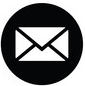 12 Regent Street
Y200 New-York, NY
111 222 333
222 333 444
mail@mail.com
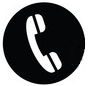 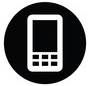 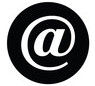 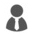 // Work Experience						Hard Skills
// Education									// Hobbies
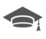 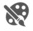 Lorem ipsum dolor sit amet, consectetur adipiscing elit. Quisque pulvinar sit amet turpis ut consequat.